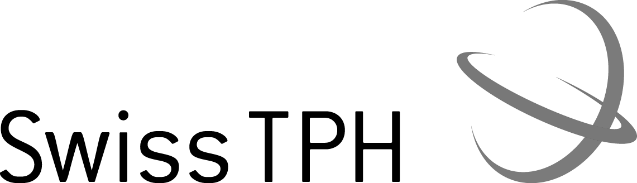 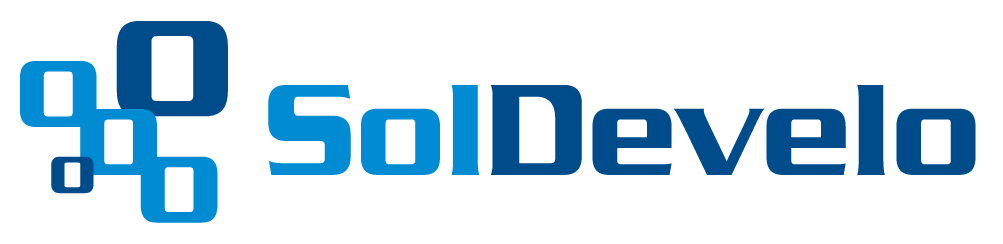 Formal sector
March 2020 
Activity Report
Roadmap
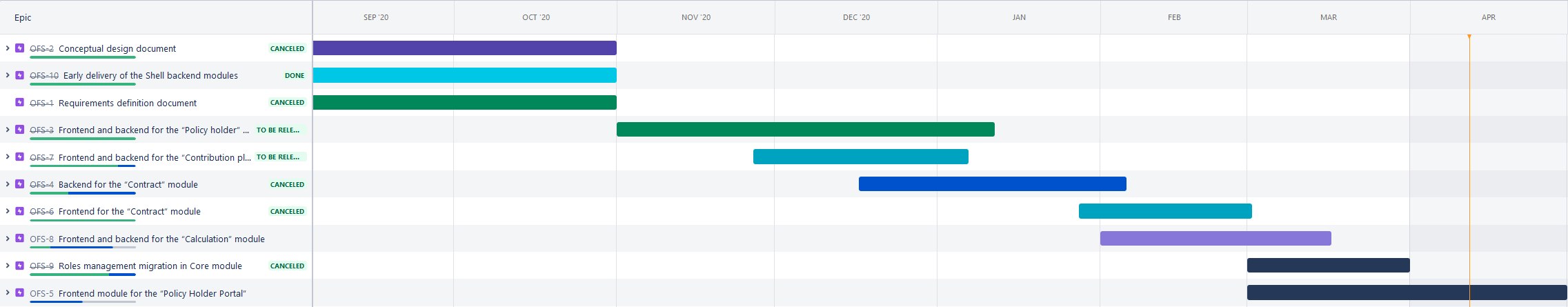 March 2021 activities
Scope activities:
Calculation FE/BE finished
Contract BE/FE finished
Profile BE finished
Profile FE 40% done
Time reporting
Soldevelo 315 MD
SwissTPH 60 Days
Note: Time  reporting activation on JIRA
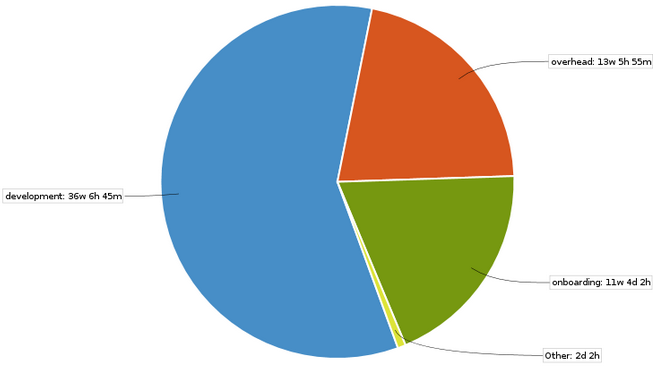 Future activities for April
Contract activities:
Delivery of Profile and Policyholder portal on the 06/05
Development  activities:
Backend module development
PolicyHolder Portal
Frontend module development.
PolicyHolder Portal
Profile
State of deliverables
Formal sector
Review meeting

 GIZ. 574327-01706501-CRT 
14th January 2021
Agenda
Presentation of the contract module (Deliverable 1.4  and 1.2)
Create contract
Copy of the PH Insuree parameter on Contract Details
Edit policy details (create/edit/update/delete)
Submit contract
Approve Contract
See policies
Delete/update contract
Presentation of the Calculation module (Deliverable 2.2)
Assign calculation to contributionPlan
Change calculation parameters in contributionPlan
Change calculation parameters in contractDetails
See impact of calculation on contract value
Presentation of the contract module
https://modular.fs.swisstph-mis.ch/
UC3-10: add Contract
UC3-2: Add contract from PH
UC3-11: Access to contract
UC3-12: Access to a contract via PolicyHolder
UC3-3: Update contract details
UC3-3.1: add contractDetail
UC3-3.2: Update contractDetails
UC3-3.3: Dupdate delete contract detail
UC3-4: Submit contract
UC3-13: Approve Contract
UC3-13.1: see contribution plan details 
UC3-6: Counter Contract
UC3-7: Amend contract 
UC3-X: Delete contract
Presentation of the Calculation module
UC14-1: add a new Calculation rule (needs to change the openimis.json).UC14-2: be able to select a calculation rule.UC14-3: display in editable mode the parameters required by calculation for an object.UC14-4: replace a calculation rule. (python change)UC14-5: remove a calculation rule. (python change)
Presentation of the Profile module
Add profile
Remove profile
Duplicate profile
Edit profile
Search profile
Next steps
Even if we ask for the acceptance of the module we will keep working on them:
Fix defect when they will be detected